China in the Middle Ages
Song Dynasty
Brief background : Early Chinese Dynasties
Zhou Dynasty (1045-256 BCE)
Longest ruling dynasty 
Developed concept of Mandate of Heaven
Idea that a dynasty holds power from a divine source 
Developed Mandarin language 
Confucianism and Daoism developed
Last few centuries known as the Waring States Period
Shang Dynasty (1766-1045 BCE)
Agrarian society (rice and millet cultivation)
ancestor worship
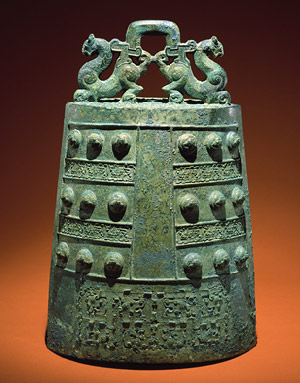 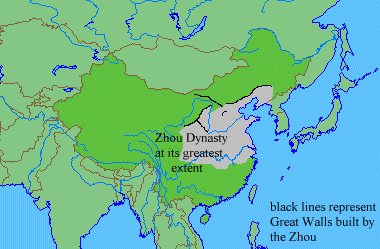 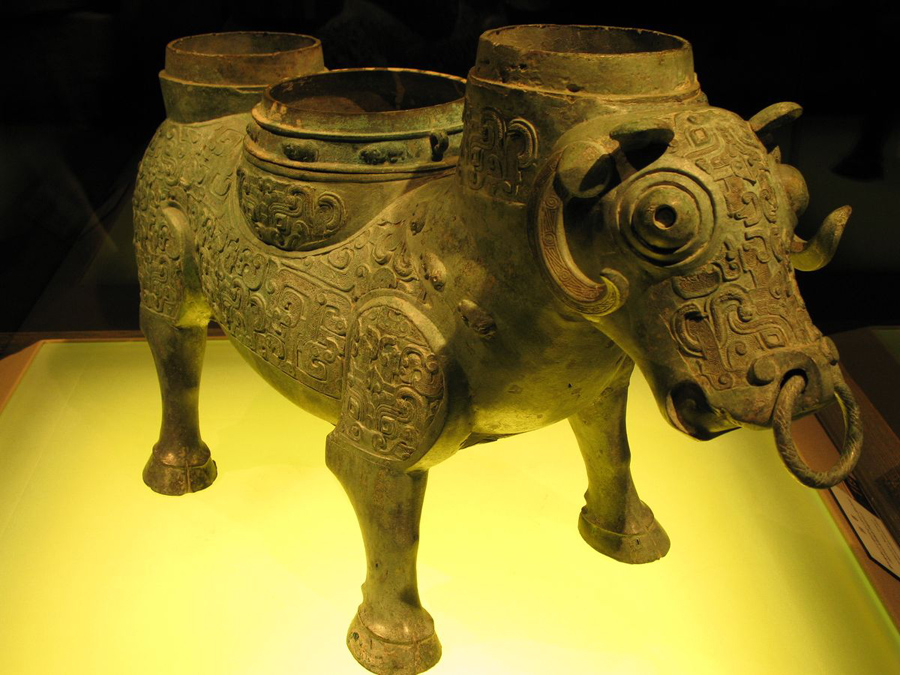 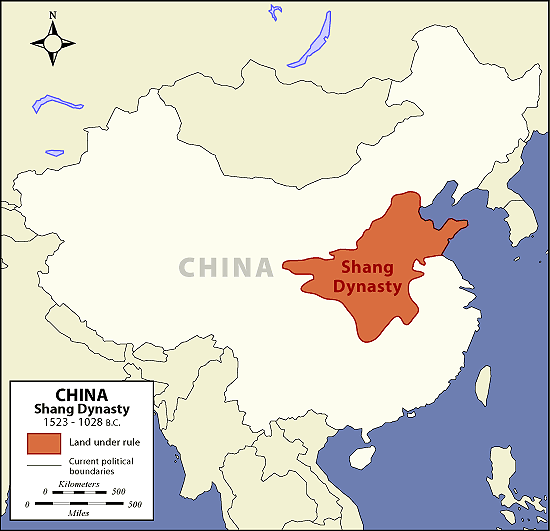 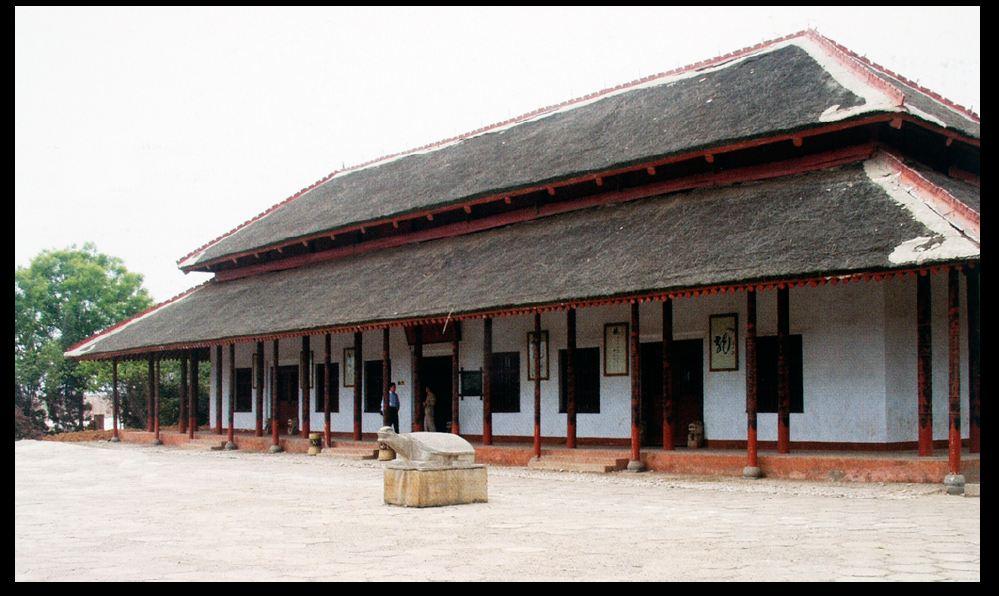 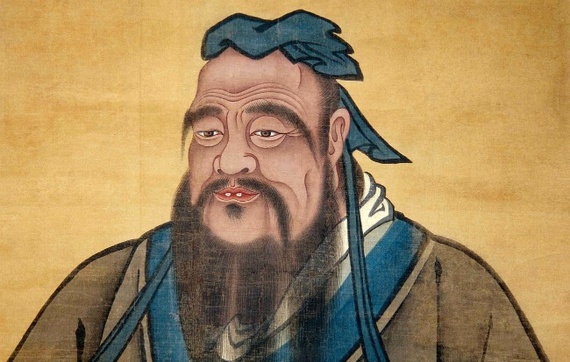 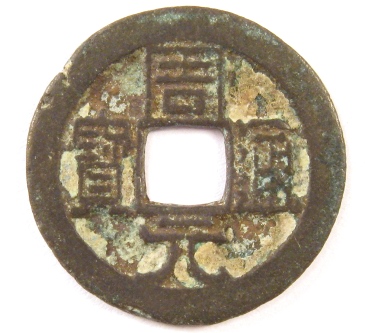 Brief Background: Classical Chinese Dynasties
Han Dynasty (202 BCE–220 CE)
Founded by a commoner (Lui Bang)
Expands Chinese territory (Korea, Indochina, and central Asia)
Adapted Qin legalism (made it less strict)
Invented paper
Qin Dynasty (221–207 BCE)
Founded by Shi Huangdi
First imperial dynasty 
Began the construction of the Great Wall 
Census, standardized coinage, weights, measures
Developed harsh legal system known as legalism
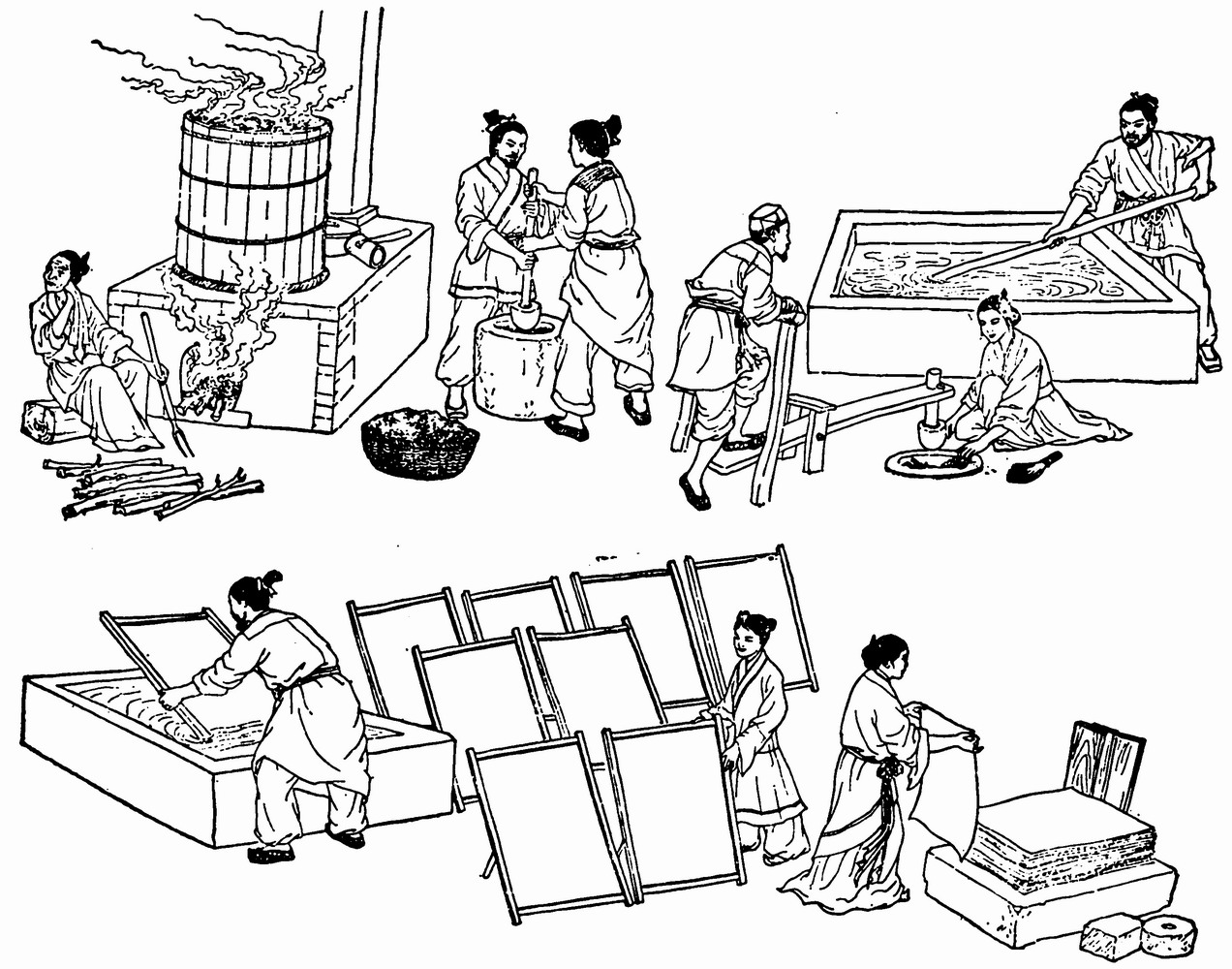 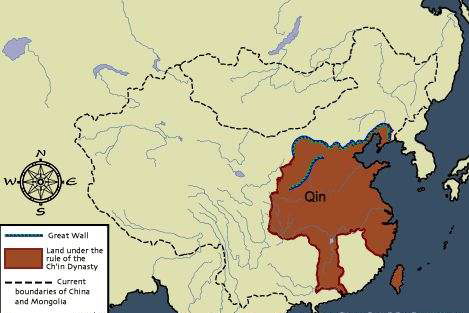 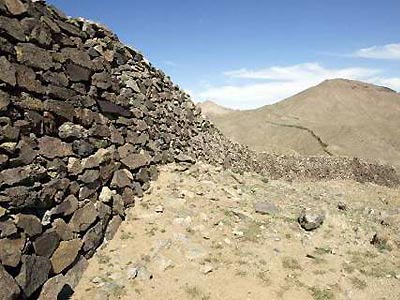 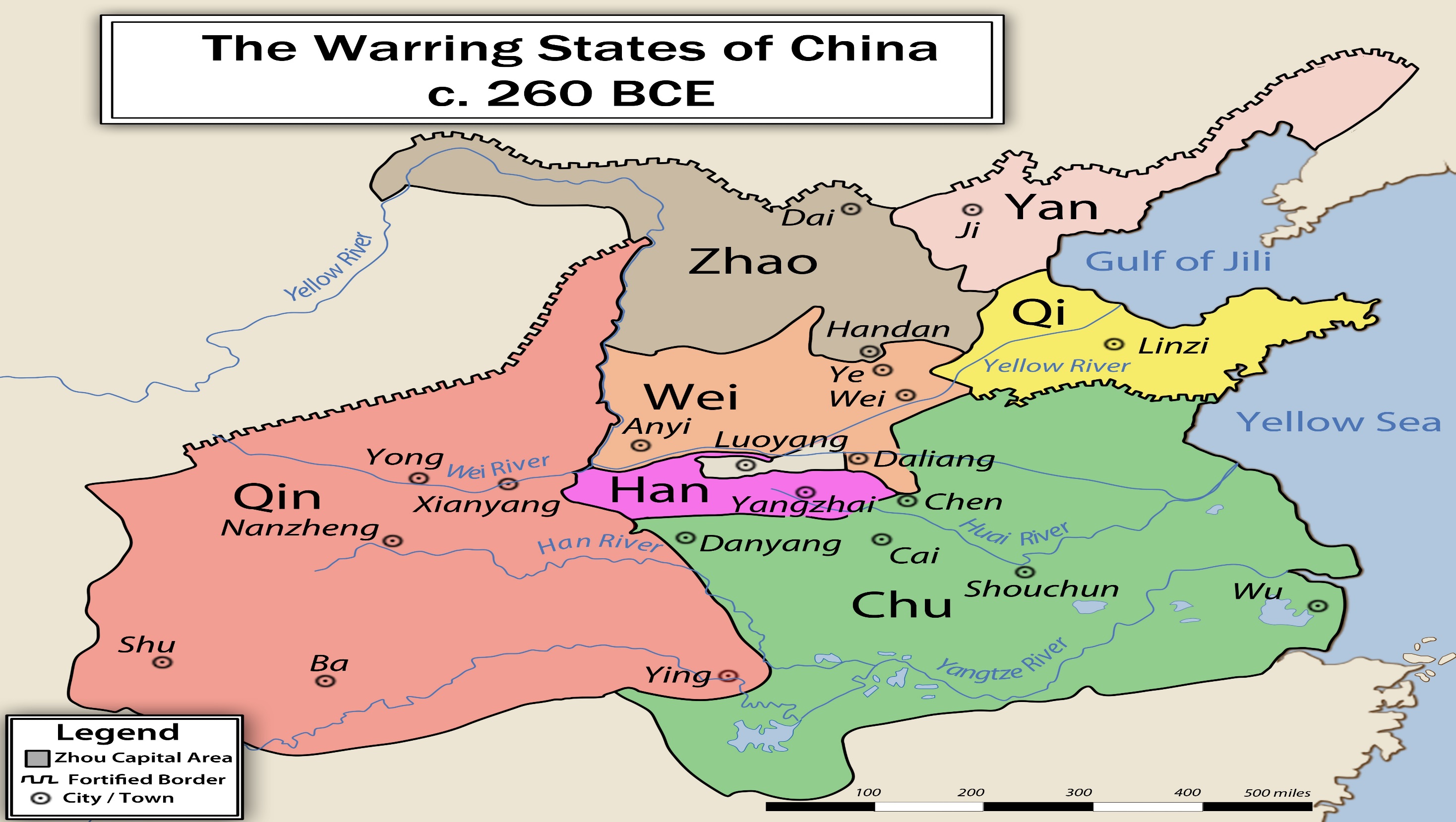 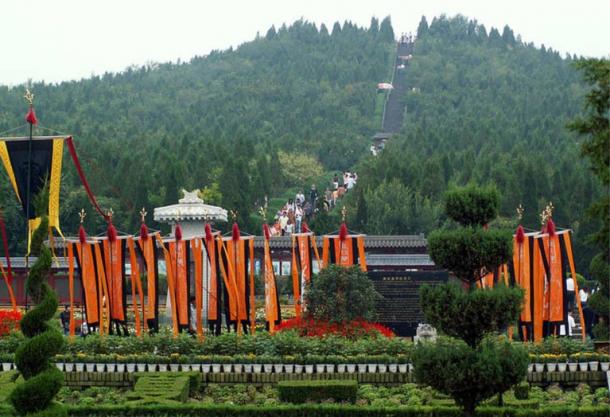 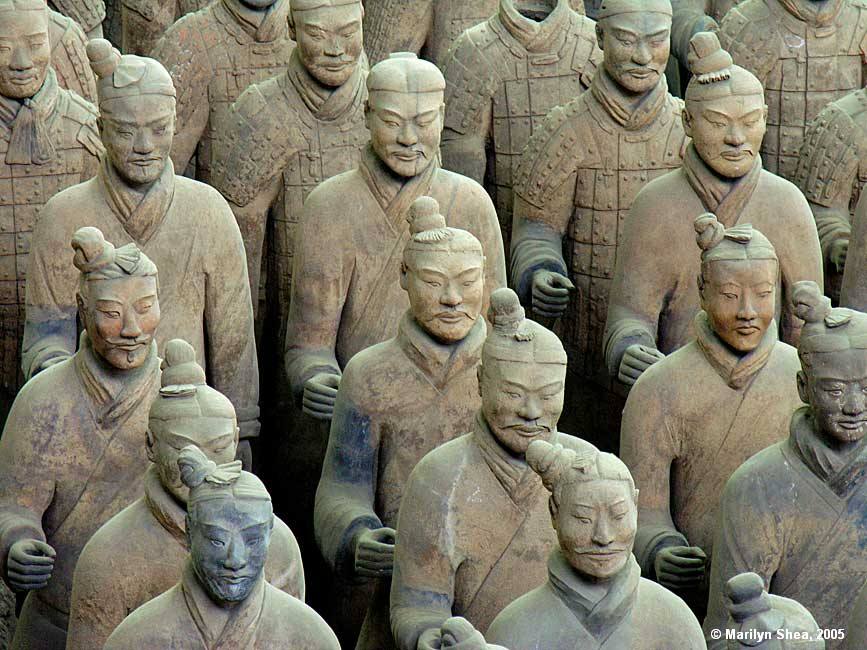 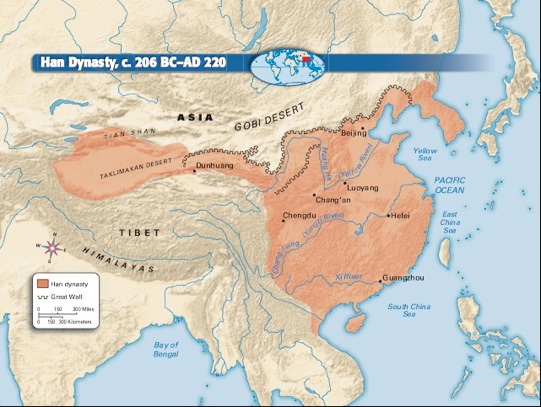 Brief Background: Chinese Dynasties of the Early Middle Ages
Sui Dynasty (589-618)
Founded by Wendi 
Built new Capital at Loyang 
Built the Grand Canal 
Lowered taxes and increased food reserves
Scholar-gentry continued
Tang Dynasty (618-907)
Relative long period of peace 
Capital of Chang’an was the most populous city in the world
Increased trade along the Silk Road
An Lushan Rebellion destabilized the empire in the mid 700s
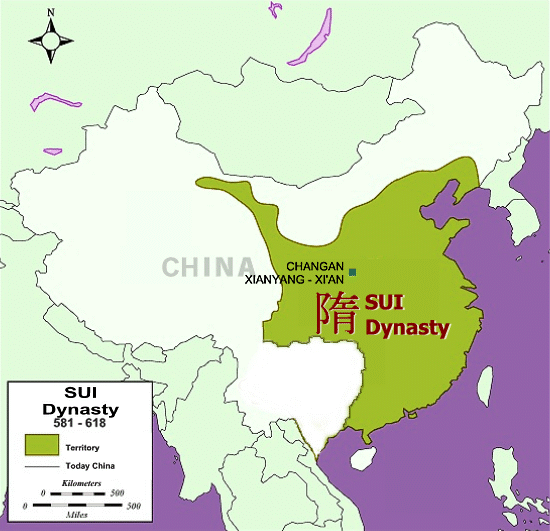 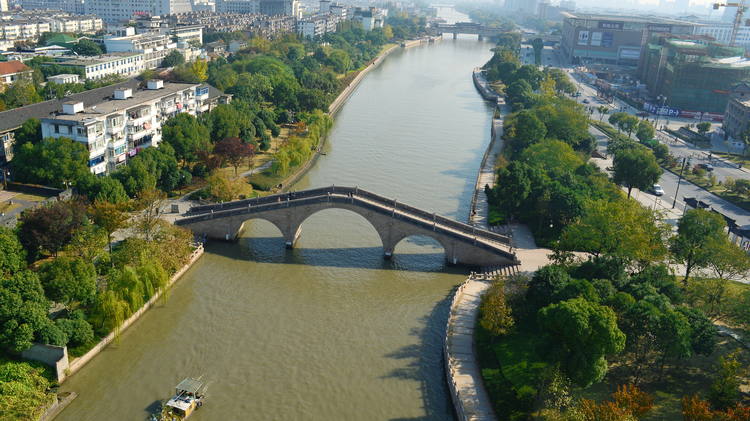 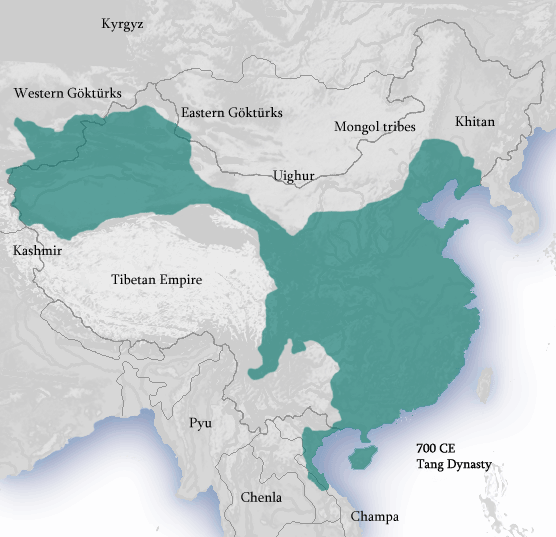 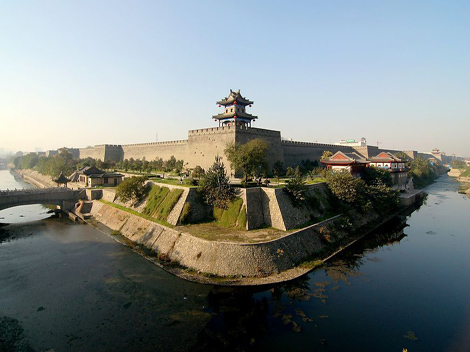 Common Characteristics of Ealry Chinese Dynasties
Patriarchal 
Dominated by Confucian teachings
Filial Piety
Relied on trade between city states and later the Silk Road 
Often was the largest empire on earth 
Buddhism became rival to the traditional Confucian thought 
China’s wealth was often sought by foreign powers, particularly Europeans
The Founding of the Song Dynasty
Liao Dynasty founded by Khitan peoples (nomad)
Song had to pay tribute to Liao
The Khitan were sinified by Chinese and found Song culture superior
Nomadic peoples defeat the Song in the 13th century
Last Tang Emperor resigns in 907
Zhao Kuangyin (Taizu)
Founded Song Dynasty in 960
Scholarly gentry emphasized
Song dynasty ruled for 300 years
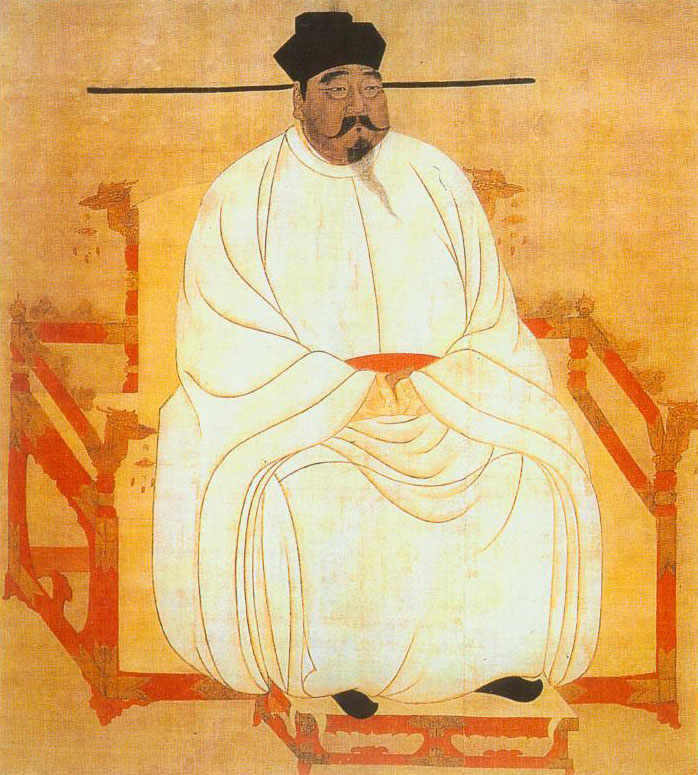 Song Politics: Partial Restoration
Military subordinate to scholarly gentry (shows civilian control) 
Only civil officials allowed to govern to remove military influence
Military commanders rotated to prevent a build up of power
Civil service exam system still given (began during the Han dynasty)
The Revival of Confucian Thought
Hostility to foreign philosophy such as Buddhism grew
Gender, class, and age distinction reinforced upholding patriarchal society
Thought historical experience was best
Libraries established
Study of classical texts still important
Neo-Confucians 
stressed personal morality
Zhu Xi 
Stressed philosophy in everyday life
Roots of Decline: Attempts at reform
Wang Anshi
Confucian scholar and Chief minister
Reformer & Legalist
Supported Agricultural expansion
Taxed landlords and scholarly gentry
Khitan independence encourages other nomads 
Tangut (originally from Tibet)
Xi Xia
Song pay tribute for protection of northern boarder
Reaction & Disaster: The Flight South
Wang Anshi dies 1085
Reforms reversed by his successor and the economy deteriorates
Jurchens (nomadic peoples) defeat Lao (Khitans)
Jin kingdom established 1115
Invaded the Song 
Song flee south
Hangzhou becomes new capital
Southern Song Dynasty period lasts over a century is very prosperous
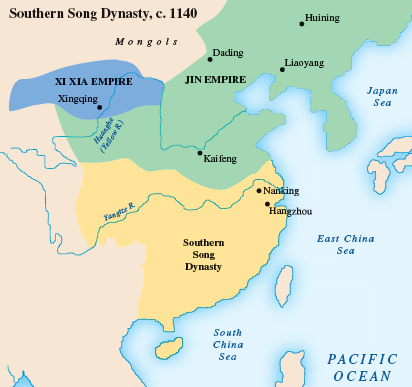